The sum of the infinite and finite geometric sequence
The sum of the first n terms of a sequence is represented by summation notation.
upper limit of summation
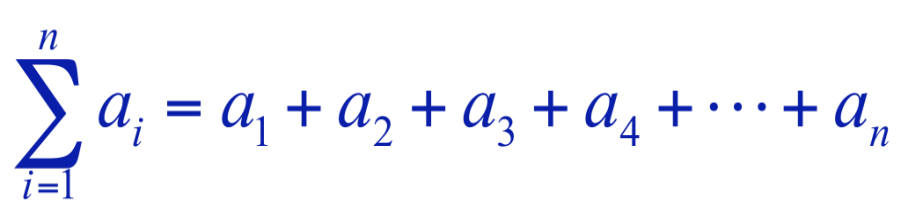 lower limit of summation
index of summation
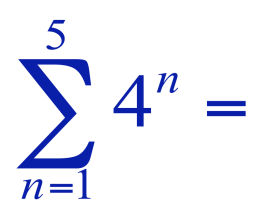 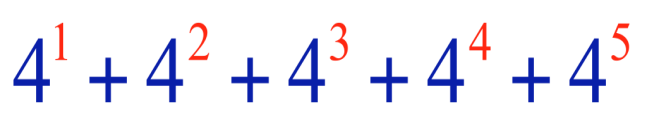 2
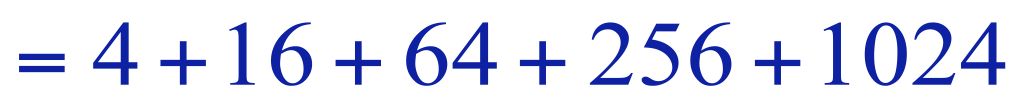 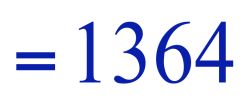 The sum of a finite geometric sequence is given by
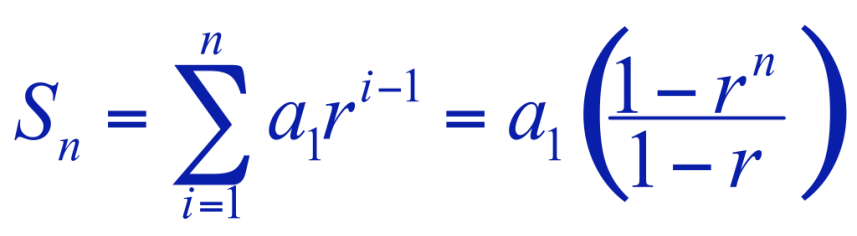 5 + 10 + 20 + 40 + 80 + 160 + 320 + 640 = ?
n = 8
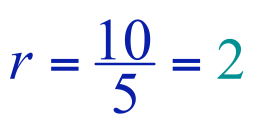 a1 = 5
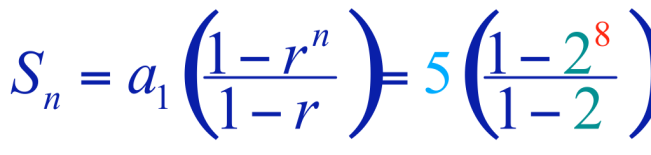 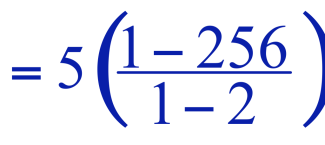 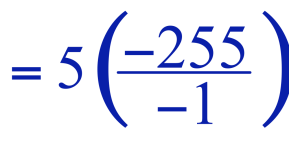 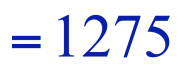 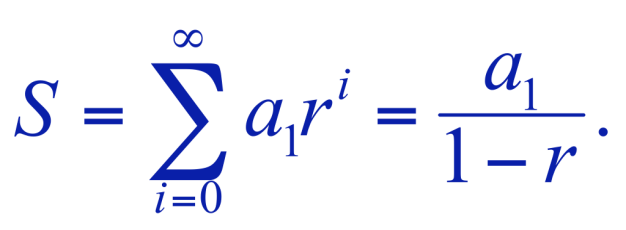 has the sum
The sum of the terms of an infinite geometric sequence is called a geometric series.
If |r| < 1, then the infinite geometric series
a1 + a1r + a1r2  + a1r3 + . . . + a1rn-1 + . . .
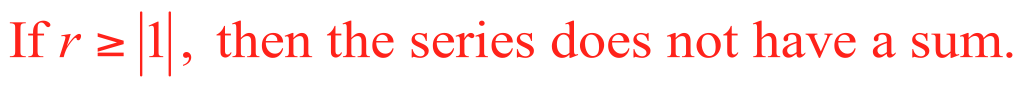 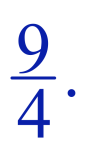 The sum of the series is
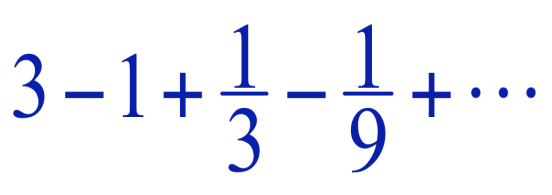 Example: Find the sum of
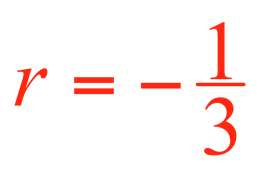 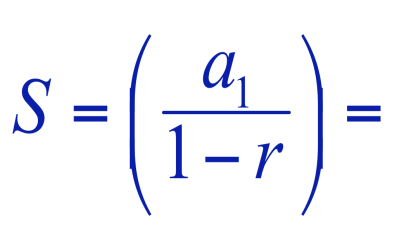 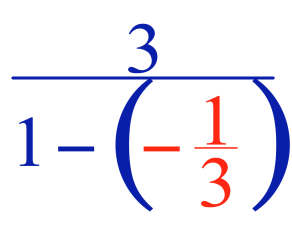 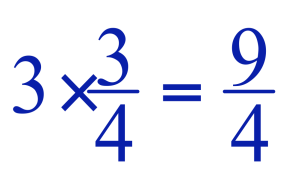 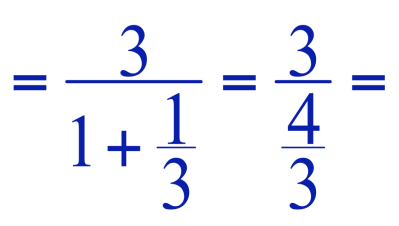 Convergent and Divergent Series
Convergent and Divergent Series
If the infinite series has a sum, or limit, the series is convergent. 
If the series is not convergent, it is divergent.
Ways To Determine Convergence/Divergence
1.  Arithmetic – since no sum exists, it diverges
2.  Geometric:
If |r| > 1, diverges
If |r| < 1, converges since the sum exists
3.  Ratio Test (discussed in a few minutes)
Example
Determine whether each arithmetic or geometric series is convergent or divergent.
1/8 + 3/20 + 9/50 + 27/125 + . . .
r=6/5  |r|>1  divergent
18.75+17.50+16.25+15.00+ . . .
Arithmetic series  divergent
65 + 13 + 2 3/5 + 13/25 . . .
r=1/5  |r|<1  convergent
Other Series
When a series is neither arithmetic or geometric, it is more difficult to determine whether the series is convergent or divergent.